Cinéma
Michel BELLANGER
Projectionniste
Vallandry
Saisons été et hiver
Thierry MARCHAND-MAILLET
Maire
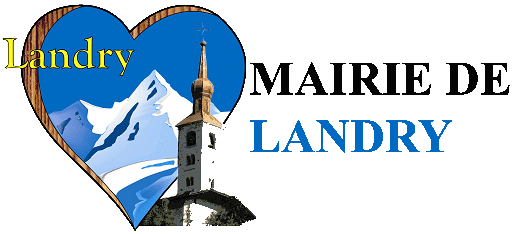 ORGANIGRAMME DES SERVICES
                    Janvier 2025
Fabrice PERES
Responsable
Jérémy BOLLIET
      Thierry BUTHOD
       Gilles MERCIER
    Agents techniques
Eglise
Colette RONC
Agent d’accueil
Saisons été
Nathalie HERVO
Secrétaire Générale
Claude BATTUZ
Directeur 
des Services Techniques
Fabrice QUEY
Adjoint 
aux Travaux
Ecole-Garderie-Cantine      Entretien bâtiments
Cinéma/ Eglise
C.C.A.S
Administratif
Techniques
Nathalie 
GUELPA BONARO 
ATSEM
Corinne SALERNO
Agent d’accueil
Secrétariat  AFU
Gestion facturation eau
Etat civil
Affaires scolaires et périscolaire
Gestion des salles communales
Nicolas BIRET
Responsable bâtiment saisonniers l’Adret
Vallandry
Nicolas BIRET
Agent technique
Gestion du bâtiment saisonnier de l’Adret
Vallndry
Carinne BORDET
ATSEM
Secteur 
LANDRY
Secteur VALLANDRY
. Agents
 de surveillance 
de nuit
. Agent d’entretien
L’Adret /Vallandry
Saisons 
été et hiver
Angélina BLANC
Agent d’interclasse polyvalent
Julie TRESANINI
Urbanisme 
Foncier
Gestion du SPANC
Jérôme
      CHEVALIER
             et 
  Pierre-Adam GIACHINO
Responsables
Garderie Saisonnière
            Vallandry
Lynda 
ENAUD PARANTEAU
Agent de restauration
Fabienne
 GIROD FOURNIER
Comptabilité
Paye
Police Municipale
Eric BROQUERE
Brigadier-chef principal
Direction 

Animation 

Saisons hiver
Davy GROGNET
Franck PIERDET
Agents techniques
Audrey GRAF
Agence Postale 
Secrétariat ST
Elections
Gestion des commandes
Vanessa FAVRE
Saisons été
Katia ZAL
Agent d’entretien des bâtiments communaux
Navettes bus
Agent d’accueil
Saison hiver
Jeunes saisonniers
Saisons été
Lien hiérarchique